Χρησιμοποιήστε το κουμπί αναπαραγωγής (κάτω αριστερά) για να παρακολουθήσετε από αυτό το PowerPoint
ARMOUR Ενότητα 1 εξ αποστάσεως εκπαίδευσης (Μέρος 1)
Με τι μοιάζει η ριζοσπαστικοποίηση;
www.armourproject.eu
Το Έργο ARMOUR
Πριν περάσουμε στο περιεχόμενο, θα θέλαμε να περιγράψουμε σύντομα το έργο στο οποίο αναπτύσσεται όλο το υλικό.
Το Project ARMOUR χρηματοδοτήθηκε από το Ταμείο Εσωτερικής Ασφάλειας της Ευρωπαϊκής Ένωσης. Πρωταρχικός στόχος του είναι να στηρίξει τους επαγγελματίες πρώτης γραμμής στην πρόληψη της ριζοσπαστικοποίησης των νέων σε πολύ πρώιμο στάδιο.
Αυτό γίνεται με την παροχή γνώσεων και εργαλείων που μπορούν να χρησιμοποιηθούν στον επαγγελματικό χώρο εργασίας, καθώς και από τους γονείς για την ενίσχυση της ανθεκτικότητας στη ριζοσπαστικοποίηση των νέων.
Τα κύρια εργαλεία αποτελούνται από έτοιμα εργαστήρια με ασκήσεις προσαρμοσμένες σε νέους ηλικίας 10-18 ετών. 
Τα εργαστήρια δοκιμάστηκαν σε έξι χώρες με επαγγελματίες πρώτης γραμμής από κάθε είδους τομείς: αστυνομικούς, εργαζόμενους στον τομέα της νεολαίας, εκπαιδευτικούς, ψυχολόγους, εργαζόμενους στον τομέα της φροντίδας των νέων κ.λπ.
Ελπίζουμε ότι θα σας αρέσει η ηλεκτρονική εκπαίδευση και ότι θα νιώσετε θετικά στο να ενσωματώσετε τόσο τις γνώσεις όσο και το εκπαιδευτικό υλικό που προσφέρεται στη δουλειά σας.
Θέματα που καλύπτονται από την
Καλώς ήρθατε στο πρώτο μέρος της πρώτης από τις έξι ενότητες της εξ αποστάσεως εκπαίδευσης. Χρησιμοποιήστε το κουμπί αναπαραγωγής (κάτω αριστερά) για να διατρέξετε το PowerPoint. Θα σας υποβληθούν ορισμένες ερωτήσεις με κόκκινο χρώμα, η απάντησή τους βοηθά στην καλύτερη απομνημόνευση του μαθησιακού περιεχομένου.
Ενότητα 1 (Μέρος 1)
Εισαγωγή
Ορισμός της ριζοσπαστικοποίησης
Σχετικές έννοιες
Ιδεολογίες ριζοσπαστικοποίησης
Φάσεις ριζοσπαστικοποίησης
Σημάδια ριζοσπαστικοποίησης
Βασικά μηνύματα
Τα άλλα δύο μέρη αυτής της ενότητας σχετίζονται με:
Αιτίες της ριζοσπαστικοποίησης
Ιστορία και επικράτηση της ριζοσπαστικοποίησης και της τρομοκρατίας
[Speaker Notes: Estimated time for Module 1 (Part 1): it will take approximately 5 hours to cover all content, this includes clips, short exercises, articles and a book. If you choose to skip some in-depth materials, it can be done in less time.]
1. Εισαγωγή
Η ριζοσπαστικοποίηση συμβαίνει σε διάφορες ιδεολογίες

Κάντε κλικ στο Γιατί
Σημείωση: Τι σας έρχεται στο μυαλό;
Γιατί;
Πώς;
Κάντε κλικ στο Πώς
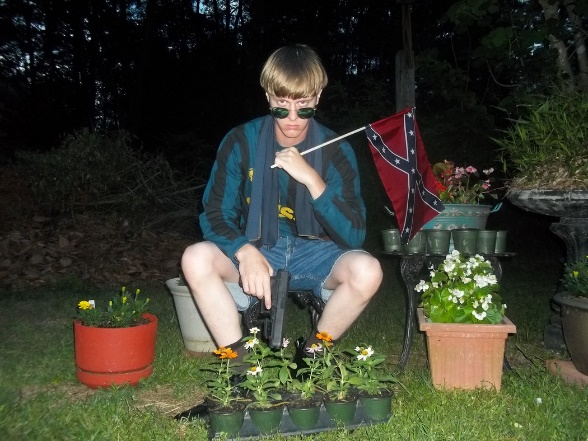 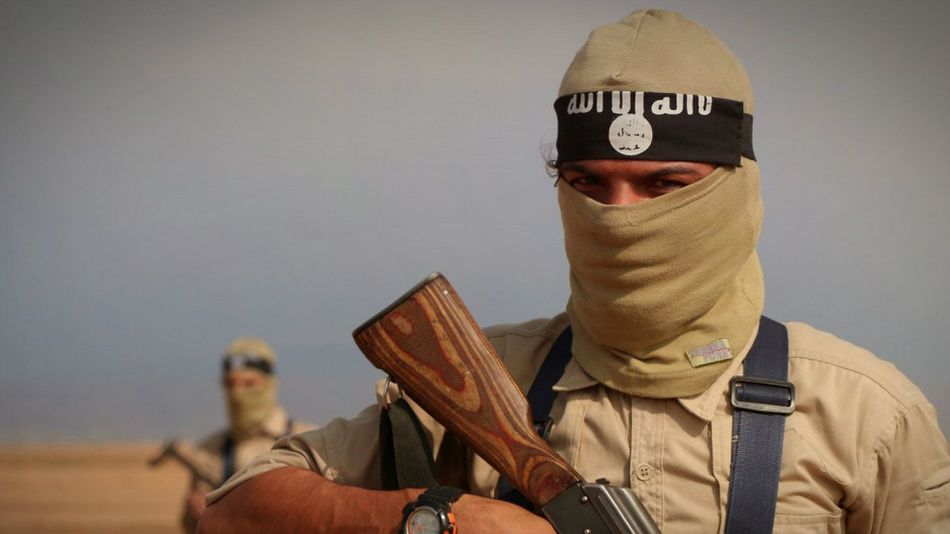 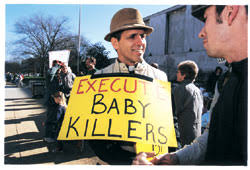 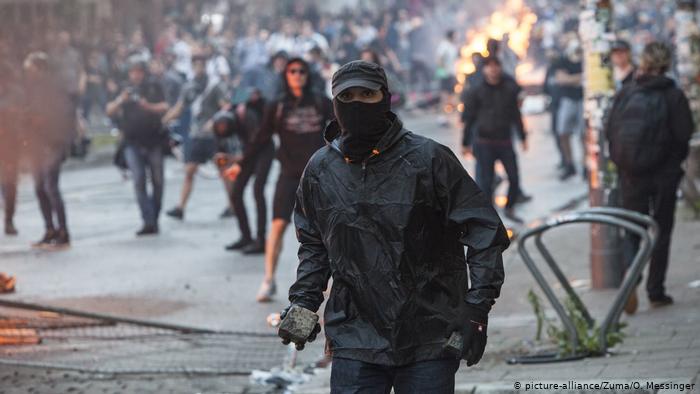 Right
Left
Religious
Single issue
Dylann Roof, ένας υπέρμαχος της λευκής υπεροχής
Ταραχές από ακρό-αριστερούς στη σύνοδο των G20 στο Αμβούργο
Μαχητής του ISIS
Εξτρεμιστής κατά της άμβλωσης
1. Εισαγωγή
Σημείωση: Τι σας έρχεται στο μυαλό;
Γιατί;
Πως;
Πολλά από τα θέματα που μόλις αναφέρθηκαν στα δύο κλιπ εξετάζονται στα εργαστήρια του έργου ARMOUR. Τα θέματα αυτά επελέγησαν επειδή είναι συναφή με τη διαδικασία ριζοσπαστικοποίησης.
Θα στραφούμε τώρα στον ορισμό της ριζοσπαστικοποίησης
“Η διαδικασία με την οποία ένα άτομο έρχεται να υποστηρίξει την τρομοκρατία και τις εξτρεμιστικές ιδεολογίες που συνδέονται με τρομοκρατικές ομάδες”
(Home office UK )
Κατανοούμε τη ριζοσπαστικοποίηση ως μια δυναμική διαδικασία με την οποία τα άτομα απομακρύνονται από μετριοπαθείς και συμβατικές πεποιθήσεις, συναισθήματα και συμπεριφορές προς πιο ακραίες απόψεις σε υποστήριξη των συγκρούσεων και της βίας μεταξύ των ομάδων.” (McCauley & Moskalenko, 2008)
2. Ορισμός της ριζοσπαστικοποίησης
‘Κοινωνικοποίηση στον εξτρεμισμό που εκδηλώνεται μέσα από την τρομοκρατία’
(Expert Group European Commission, 2008)
Υπάρχουν πολλοί ορισμοί της ριζοσπαστικοποίησης
ανάλογα με τη θεωρητική προοπτική και τις πεποιθήσεις

Παραδείγματα ορισμών 
Τα κοινά σημεία των περισσότερων ορισμών είναι
είναι μια διαδικασία κατά την οποία ένα πρόσωπο ή μια ομάδα έρχεται κοντά σε
πίστη σε ακραίες ή ριζοσπαστικές ιδεολογίες και 
στην επιθυμία να χρησιμοποιήσει τη βία για να 
επιτύχει τους στόχους του
Κοινή συνέπεια
Δεν υπάρχει χώρος για ποικιλομορφία, ανοχή και ελευθερία επιλογής
Όλοι οι εξτρεμιστές πιστεύουν ότι τους ανήκει η μόνη αλήθεια.
Σημειώστε πέντε λέξεις που νομίζετε ότι θα πρέπει να είναι μέρος ενός καλού ορισμού
Πιέστε εδώ για τη διερεύνηση των όρων «ριζοσπαστικοποίηση», «αποριζοσπαστικοποίησ» και «καταπολέμηση της ριζοσπαστικοποίησης»  από τον Alex Schmid (2013)
Source: European Commission
6
2. Ορισμός της ριζοσπαστικοποίησης
Στο πλαίσιο του παρόντος μαθήματος χρησιμοποιείται ο ακόλουθος ορισμός της ριζοσπαστικοποίησης από την Ευρωπαϊκή Επιτροπή (2020): 
“μια σταδιακή και πολύπλοκη διαδικασία κατά την οποία ένα άτομο ή μια ομάδα υιοθετεί μια ριζοσπαστική ιδεολογία ή πεποίθηση που αποδέχεται, χρησιμοποιεί ή συγχωρεί τη βία [ ] για την επίτευξη συγκεκριμένου πολιτικού ή ιδεολογικού σκοπού.”
Στη συνέχεια θα διερευνήσουμε ορισμένες σχετικές έννοιες
[Speaker Notes: European Commission (2020). Prevention of Radicalisation. Retrieved 27 May 2020 from https://ec.europa.eu/home-affairs/what-we-do/policies/crisis-and-terrorism/radicalisation_en]
3. Σχετικές έννοιες (I)
Σημειώστε μερικές διαφορές μεταξύ των ακόλουθων εννοιών
Εξωκοινοβουλευτικές παράνομες και βίαιες ενέργειες για την αλλαγή της κοινωνίας (Bos, 2019)
Εξωκοινοβουλευτικές παράνομες, αλλά μη βίαιες ενέργειες για την αλλαγή της κοινωνίας (Bos, 2019)
Πάρτε ένα λεπτό για να σκεφτείτε ένα παράδειγμα για το καθένα από αυτά
Source: NCTV
Ιδεολογικά υποκινούμενες απειλές, προετοιμασίες ή διάπραξη σοβαρής βίας κατά ανθρώπων ή πράξεις που αποσκοπούν στην πρόκληση κοινωνικά διασπαστικής ζημίας με σκοπό την επίτευξη κοινωνικής αλλαγής, την ενστάλαξη σοβαρού φόβου στον πληθυσμό ή την επιρροή πολιτικών αποφάσεων (Bos, 2019)
Συνειδητοποιήστε ότι η πλειοψηφία των ριζοσπαστών δεν στρέφονται ποτέ στη βία
Εξωκοινοβουλευτικές αλλά νόμιμες ενέργειες για την αλλαγή της κοινωνίας (Bos, 2019)
Μια άλλη σχετική έννοια είναι η πόλωση
Πιέστε εδώ για την διερεύνηση της έννοιας της πόλωσης
3. Σχετικές έννοιες (II)
Climate of polarisation
Ριζοσπαστικοποίηση
Source: NCTV
Θεωρείται δεδομένο ότι σε έναν πολωμένο κόσμο, η ριζοσπαστικοποίηση θα επέλθει ευκολότερα
3. Πόλωση
Η πόλωση είναι η εμβάθυνση του ανταγωνισμού μεταξύ των ομάδων της κοινωνίας που μπορεί να οδηγήσει σε εντάσεις μεταξύ αυτών των ομάδων. Μόνο όταν η πόλωση γίνεται τόσο κακή που οδηγεί σε απειλητικές καταστάσεις, γίνεται πρόβλημα. Ορισμένα άτομα, ομάδες ή φατρίες σκόπιμα πολώνονται για να αυξήσουν το γόνιμο έδαφος για εξτρεμισμό και βία.
Δύο κλιπ για την πόλωση (κάντε κλικ σε κάθε εικόνα)
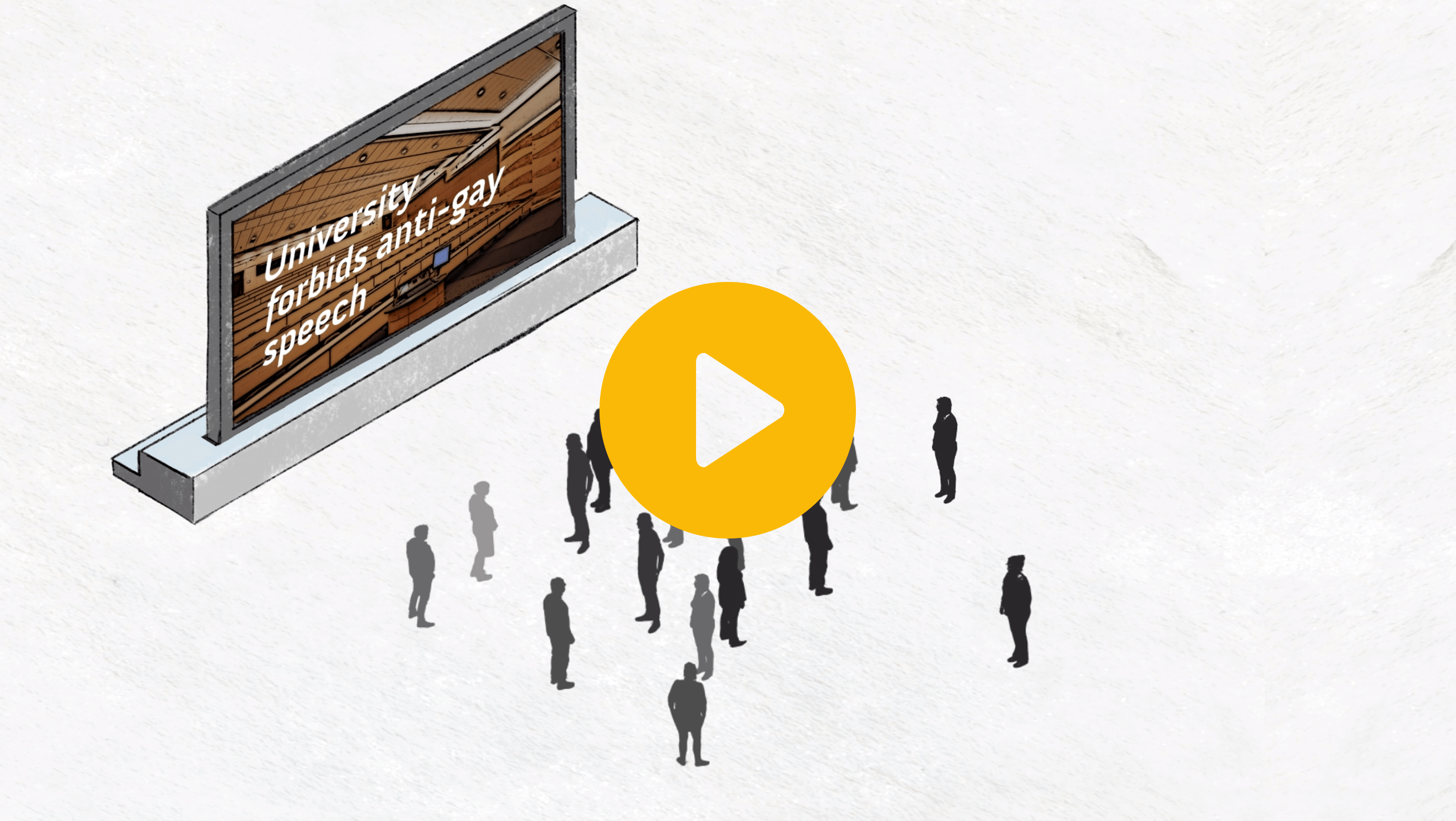 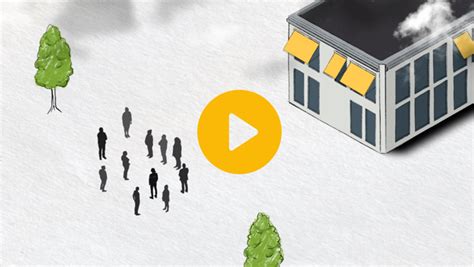 Πώς λειτουργεί
Οι ρόλοι που παίζουμε
Το επόμενο θέμα μας είναι οι ιδεολογίες.
4. Διαφορετικές ιδεολογίες (Ι)
Η ριζοσπαστικοποίηση συμβαίνει σε όλα τα είδη των ιδεολογιών. Οι κύριες ανησυχίες τους είναι:
Έμφαση δίνεται σε ένα συγκεκριμένο θέμα (όχι σε μια εκτεταμένη ιδεολογία), όπως η άμβλωση, το περιβάλλον ή τα δικαιώματα των ζώων
Προώθηση μιας πολύ αυστηρής ερμηνείας της θρησκείας τους και αιτιολόγηση της βίας κατά των «άπιστων»
Έδαφος για τη δική του ομάδα
Για την διαφύλαξη της υψηλής θέσης της «λευκής φυλής» που θεωρείται ότι απειλείται
από μετανάστες
Επίτευξη μιας δίκαιης κατανομής του πλούτου - αντιλαμβάνονται τον καπιταλισμό ως την κύρια πηγή του κακού
Σκεφτείτε ένα παράδειγμα του καθενός από αυτά στη χώρα σας
4. Διαφορετικές ιδεολογίες (ΙΙ)
Η ριζοσπαστικοποίηση συμβαίνει σε όλα τα είδη των ιδεολογιών. Παραδείγματα ιδεολογιών:
π.χ. Δικαιώματα των ζώων, COVID-19
π.χ. Προτεστάντες, Ινδουιστές,
Μουσουλμάνοι, Καθολικοί
π.χ. Κούρδοι, Βάσκοι
π.χ. Αναρχία
π.χ. ακροδεξιά, Νεοναζί
Στη συνέχεια, μερικές περισσότερες οργανώσεις ανά ιδεολογία
4. Παραδείγματα θρησκευτικών εξτρεμιστικών ομάδων (ΙΙΙ)
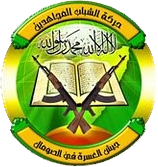 Ο IRA έχει επίσης έναν ισχυρό αυτονομιστικό στόχο
IRA: Καθολική
Al-shabaab:
Μουσουλμανική
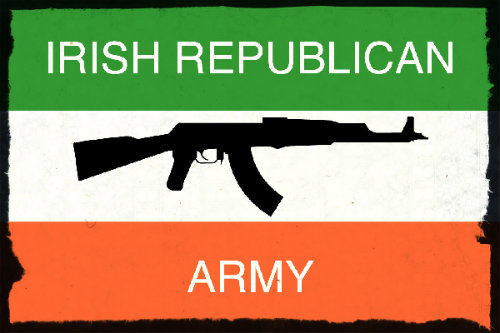 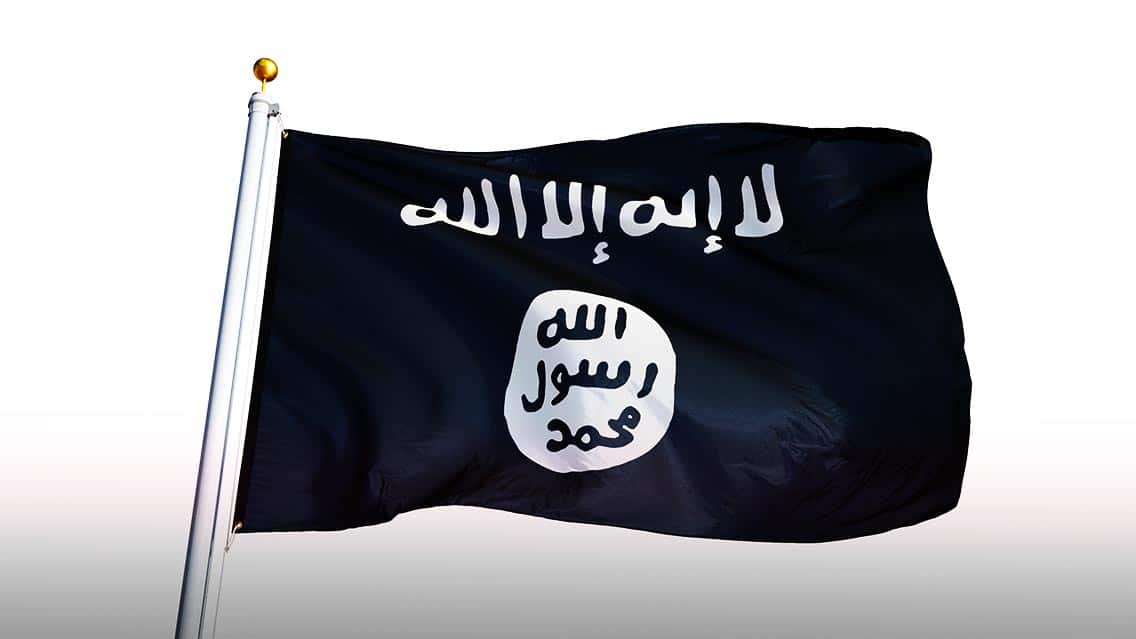 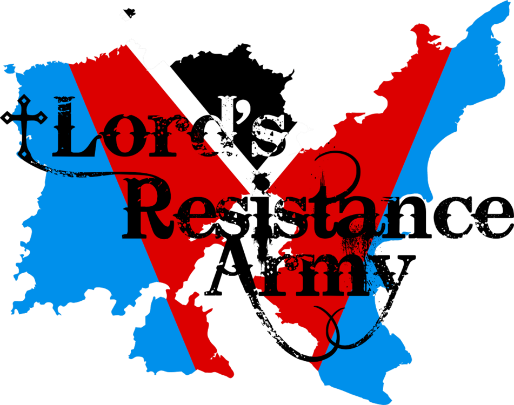 LRA: Προτεσταντική
ISIS/DAESH: Μουσουλμανική
13
4. Παραδείγματα δεξιών εξτρεμιστικών ομάδων (IV)
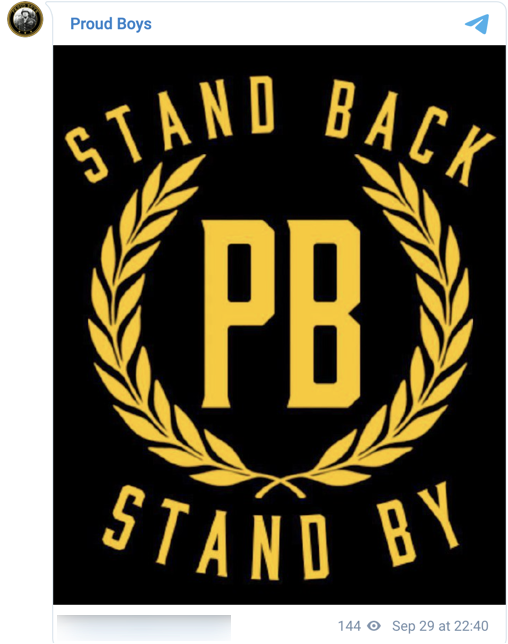 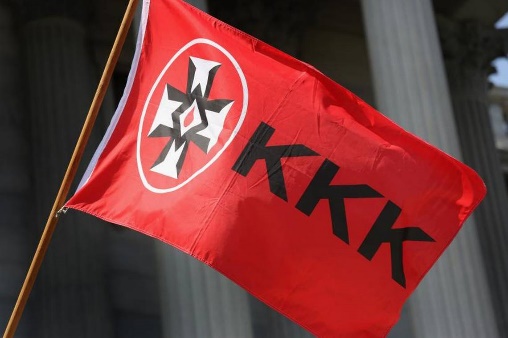 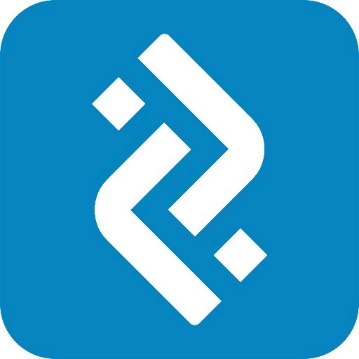 Ku Klux Klan (ΗΠΑ)
Nordadler (Γερμανία)
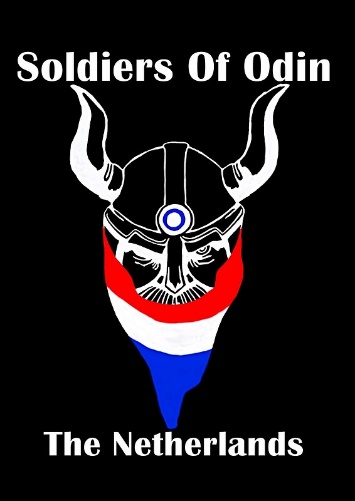 Proud boys (ΗΠΑ)
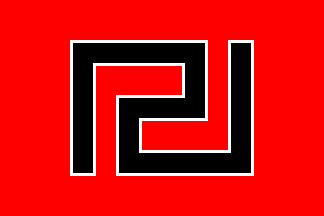 Golden dawn (Ελλάδα)
Soldiers of Odin (Φινλανδία, Ολλανδία, …)
14
4. Παραδείγματα αριστερών εξτρεμιστικών ομάδων (V)
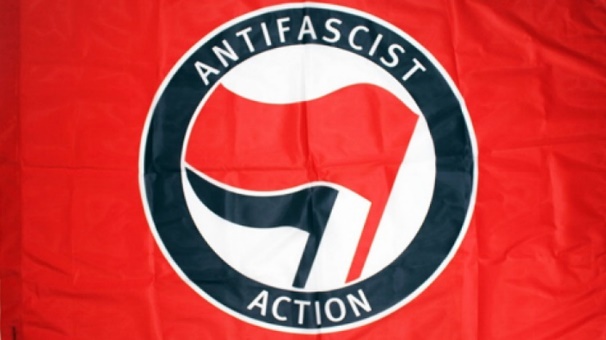 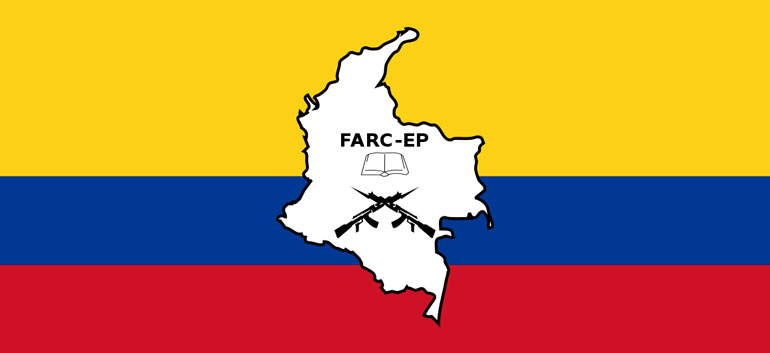 Antifa (international)
Fuerzas Armadas Revolucionarias de Colombia (FARC)
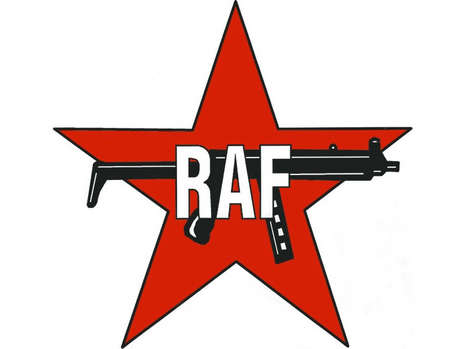 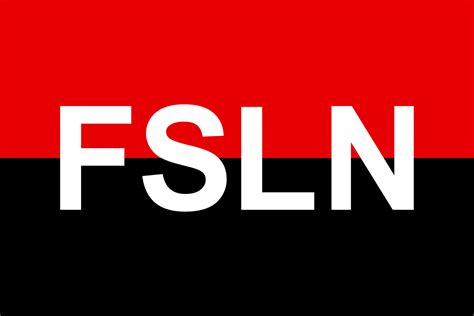 Sandinista National Liberation Front (Nicaragua)
Rote Armee Fraction (Germany)
15
4. Παραδείγματα εθνικών αυτονομιστικών εξτρεμιστικών ομάδων (VI)
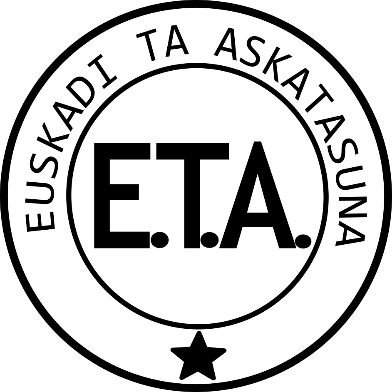 Οι Τίγρεις Ταμίλ έχουν επίσης έναν ισχυρό θρησκευτικό (ινδουιστικό) προσανατολισμό
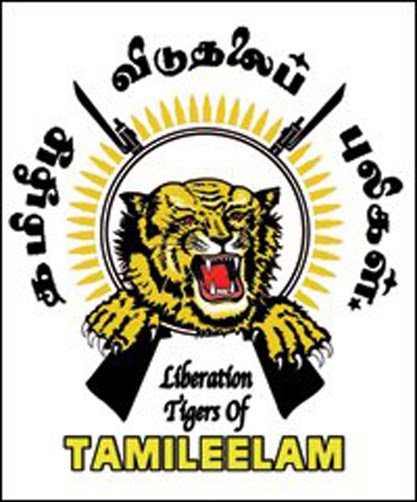 Η ΕΤΑ έχει επίσης ισχυρό αριστερό προσανατολισμό
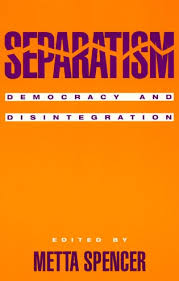 Euskadi Ta Askatasuna (Ισπανία)
Liberation Tigers of Tamil Eelam (LTTE) (Sri Lanka)
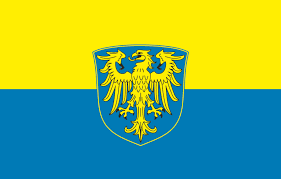 Silesian Autonomy Movement (Πολωνία)
Για μια ανάλυση 9 αυτονομιστικών κινημάτων μπορείτε να διαβάσετε αυτό το βιβλίο:  Separatism - Democracy and Disintegration by Metta Spencer(Ed.) (1998) Rowman & Littlefield EAN 9780847685851
16
4. Παραδείγματα εξτρεμιστικών ομάδων συγκεκριμένου ζητήματος (VII)
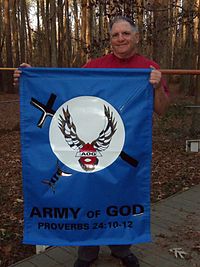 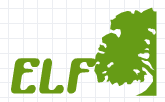 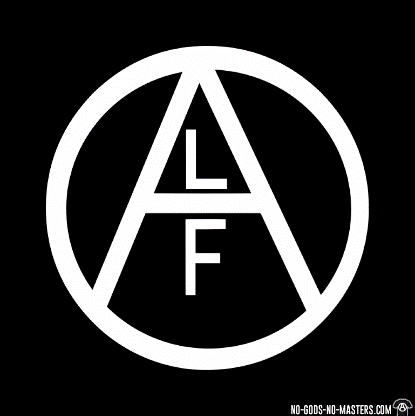 Οικολογική τρομοκρατία, π.χ. Earth Liberation Front (international)
Εξτρεμισμός ζώων, π.χ Μέτωπο απελευθέρωσης ζώων (διεθνές)
Εξτρεμισμός κατά των αμβλώσεων, π.χ. Army of God (USA)
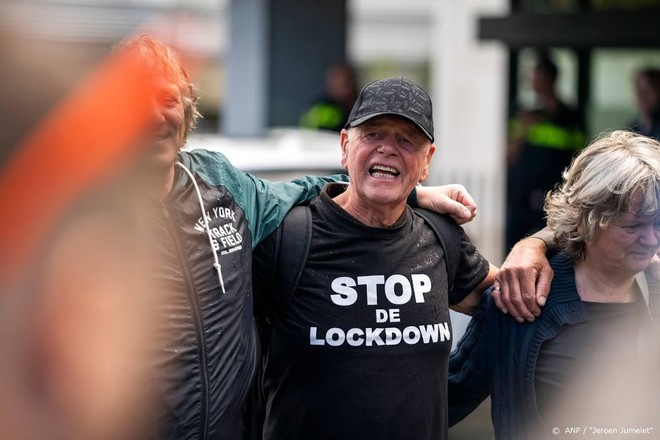 Μέτρα κατά του COVID-19, π.χ. Virus madness (NL)
Θα στραφούμε τώρα στον τρόπο με τον οποίο μπορεί να εξελιχθεί η ριζοσπαστικοποίηση
Πιέστε εδώ για ένα άρθρο σχετικά με το μοντέλο του Moghaddam
5. Φάσεις ριζοσπαστικοποίησης (Ι)
Η ριζοσπαστικοποίηση θεωρείται μια μη γραμμική και δυναμική διαδικασία
π.χ. η κλίμακα του Moghaddam όπου οι άνθρωποι γίνονται πιο ριζοσπαστικοποιημένοι σε κάθε βήμα
Νέες πεποιθήσεις σε κάθε επίπεδο καθιστούν ευκολότερο να παρακάμψει κάποιος τις αναστολές στη βία
Εφαρμόσιμο σε όλα τα είδη ριζοσπαστικοποίησης
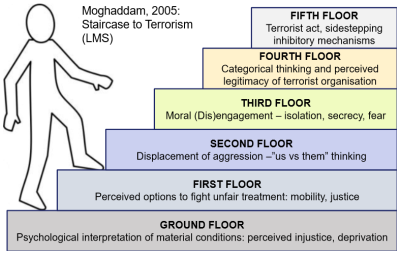 18
[Speaker Notes: Ισόγειο
Η πρώτη στάση αφορά τη δική σας ερμηνεία του status quo και έπειτα για την παρούσα κατάσταση του ίδιου του ατόμου και της κοινωνίας στο σύνολό της. Αυτό ακριβώς κάνουν όλοι: είναι φυσιολογική συμπεριφορά, αλλά μπορεί επίσης να αποτελέσει τη βάση για τη μετάβαση στη δεύτερη φάση. 
Πρώτος Όροφος
Το άτομο έχει την αίσθηση ότι αυτός ή η ομάδα στην οποία ανήκει αντιμετωπίζεται άδικα. Σε αυτό το σημείο είναι ακόμη δυνατό να αποτραπεί μια περαιτέρω εξέλιξη προς τον ριζοσπαστισμό. Αυτό μπορεί να γίνει, για παράδειγμα, προσφέροντας νόμιμους τρόπους αντιμετώπισης της αδικίας που νιώθει, όπως η ανάληψη δράσης ή η συμμετοχή σε πολιτικό κίνημα. Αν, όμως, αυτό δεν συμβεί και το εν λόγω άτομο δεν βλέπει άλλες πιθανότητες; Στη συνέχεια, το αίσθημα αδικίας ενισχύεται και το επόμενο βήμα γίνεται γρήγορα.
Δεύτερος όροφος
Το άτομο γίνεται επιθετικό. Εάν δεν μπορεί να μειώσει αυτήν την επιθετικότητα με «φυσιολογικό» τρόπο, είναι πιο πιθανό να δείξει ενδιαφέρον για ριζοσπαστικές λύσεις. Αν τότε ενταχθεί σε μια ριζοσπαστική ομάδα, κάνει άλλο ένα βήμα.
Τρίτος όροφος
Το άτομο αποδέχεται και ταυτίζεται με τις πεποιθήσεις της ριζοσπαστικής ομάδας. Το βήμα προς το επόμενο επίπεδο γίνεται μικρότερο.
Τέταρτος όροφος
Η ριζοσπαστική ομάδα και η ηθική της είναι στο επίκεντρο της ζωής του. Δικαιολογεί τρομοκρατικές ενέργειες.
Πέμπτος όροφος
Στο πέμπτο βήμα είναι έτοιμος να διαπράξει τρομοκρατικές ενέργειες.  Αποφεύγει ό,τι μπορεί να τον σταματήσει από το να το κάνει.

The staircase model represents a kind of decision-making process. A Radicalisation process is the movement from one step to the next. On each "floor" there are doors that could be opened, or not. Whether someone stays on one floor or moves on to the next depends on whether the doors and rooms are experienced as opened or closed. As someone gets higher up the stairs, he sees fewer and fewer choices open. This may mean that the use of violence seems to be the only possible outcome in the end.]
Πιέστε εδώ για περισσότερες πληροφορίες σχετικά με αυτό το μοντέλο
5. Φάσεις ριζοσπαστικοποίησης (ΙΙ)
Ένα άλλο παράδειγμα ριζοσπαστικοποίησης ως σταδιακής διαδικασίας:
Source: Feddes (2015)
Εφαρμόζεται σε όλα τα είδη ριζοσπαστικοποίησης
Μπορείτε να πείτε αν κάποιος ριζοσπαστικοποιεί;
6. Πιθανά σημάδια ριζοσπαστικοποίησης
Ένα ή περισσότερα από αυτά τα σημεία μπορεί να σας προειδοποιήσουν
Μια αλλαγή στη συμπεριφορά
Μια αλλαγή στο κύκλο των φίλων 
Η απομόνωση από την οικογένεια και τους φίλους
Μιλώντας σαν από μια προσχεδιασμένη ομιλία
Απροθυμία ή αδυναμία να συζητήσουν τις απόψεις τους
Ξαφνική ασεβής στάση απέναντι στους άλλους
Αυξημένα επίπεδα θυμού
Αυξημένη μυστικοπάθεια, ειδικά γύρω από τη χρήση του διαδικτύου
Πρόσβαση σε εξτρεμιστικό υλικό στο διαδίκτυο
Χρήση εξτρεμιστικών ή φυλετικών όρων για τον αποκλεισμό άλλων ή για την υποκίνηση βίας
Σύνταξη ή δημιουργία έργων τέχνης που προωθούν βίαια εξτρεμιστικά μηνύματα
Πρέπει να γνωρίζετε ότι τα σημάδια συχνά δεν είναι προφανή και ότι πολλές από αυτές τις συμπεριφορές θα μπορούσαν επίσης να έχουν άλλες αιτίες
Πιθανά σημάδια
Πιέστε πάνω
Σημειώστε όσο το δυνατόν περισσότερα σημάδια από την ιστορία αυτής της μητέρας
Σκεφτείτε άλλους λόγους που οι νέοι εμφανίζουν μερικά από αυτά τα σημάδια
π.χ. ναρκωτικά ή σεξουαλική κακοποίηση, απώλεια  αγαπημένου προσώπου ή προβλήματα στο σπίτι
7. Βασικά μηνύματα που πρέπει να κρατήσετε φεύγοντας
Έλλειψη κοινών ορισμών σχετικά με την έννοια της ριζοσπαστικοποίησης
Τα κοινά μέρη των περισσότερων ορισμών είναι:  
Πως πρόκειται για μια διαδικασία κατά την οποία ένα πρόσωπο ή μια ομάδα εκφράζει
πίστη σε ακραίες ή ριζοσπαστικές ιδεολογίες και 
προθυμία να χρησιμοποιήσει τη βία για να επιτύχει τους στόχους της
Η Ριζοσπαστικοποίηση συμβαίνει σε όλο το φάσμα των ιδεολογιών, περιόδων και εθνών.
Πολλοί ερευνητές περιγράφουν φάσεις στη διαδικασία ριζοσπαστικοποίησης
Πολλαπλές ιδεολογίες, παρόμοια διαδικασία ριζοσπαστικοποίησης
Τα σημεία ριζοσπαστικοποίησης μπορούν επίσης να έχουν άλλο νόημα και προέλευση
21
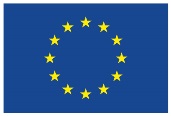 This project was funded by the European Union’s Internal Security Fund — Police, under Grant Agreement  No. 823683.
Ευχαριστώ!
16-17 & 19.03.21
www.armourproject.eu
22